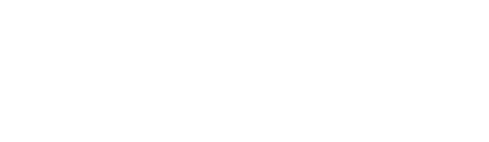 TeachingEnglish lessons
Are you active or not?
May 2021
www.teachingenglish.org.uk
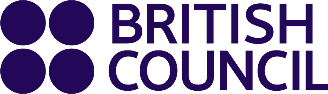 Types of activities
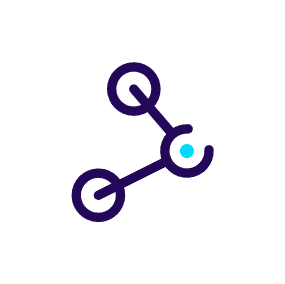 Match:

zero/low intensity activities	•
your body has to do some work, but you can still speak easily (but you can’t sing!)

your body has to work hard, you feel out of breath and it’s difficult to speak

your body is not active or not very active
medium intensity activities	•
high intensity activities
•
www.teachingenglish.org.uk
Categorising activities
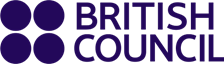 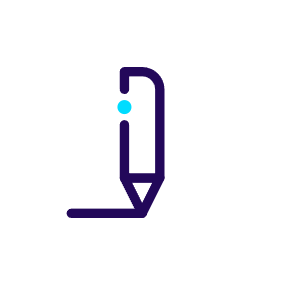 Copy this table:
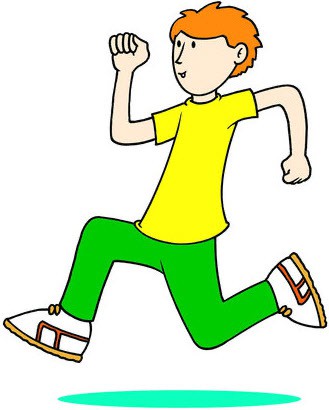 www.teachingenglish.org.uk
Types of activities
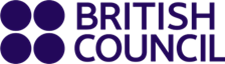 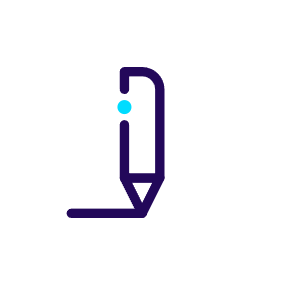 Write the activities in your table:
dancing
drawing or painting gymnastics
martial arts
playing computer games playing in the playground playing tag or chase playing the piano  reading a book
riding a bike
riding a bike fast or on hills riding a scooter
rollerblading running skateboarding skipping with a rope
sports like football and hockey travelling by car
walking fast walking slowly walking the dog
walking up the stairs watching videos watching TV
www.teachingenglish.org.uk
Categorising answers
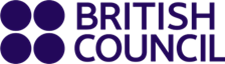 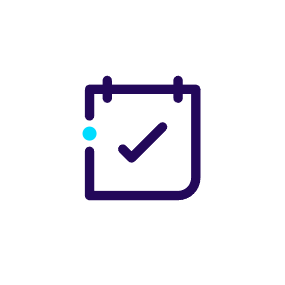 Suggested answers:
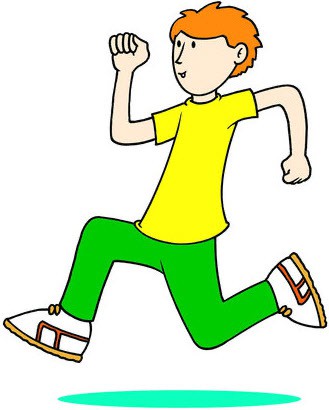 www.teachingenglish.org.uk
Exercise actions
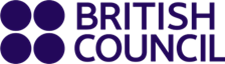 touch your toes
dance
skip
jump
march
do lunges
squat
hop
run on the spot
do star jumps
Demonstrating a workout
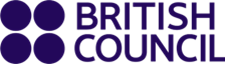 Activity quiz
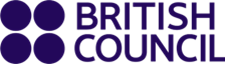 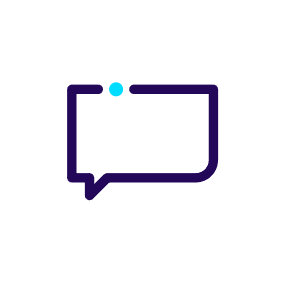 How much physical activity do you need to do every day?

Do you do enough? Let’s find out!

Write the numbers 1 to 7.

Read the questions.

Write a, b or c next to each number.
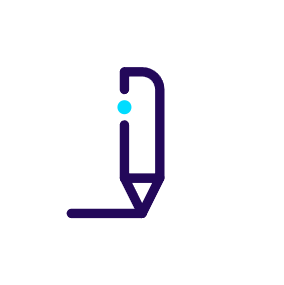 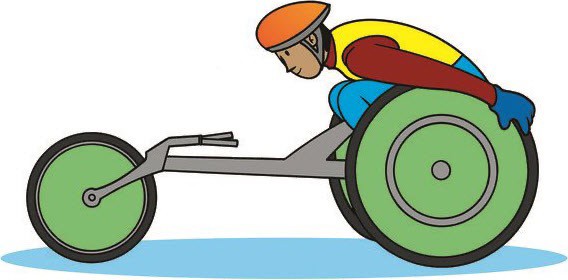 www.teachingenglish.org.uk
Quiz – question 1
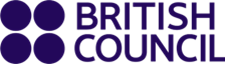 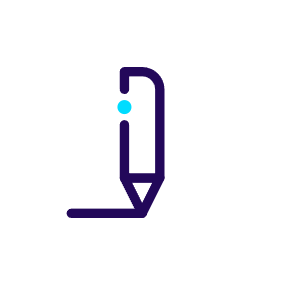 Do you walk or ride your bike to school or another place?

Yes, every day.

Some days.

No.
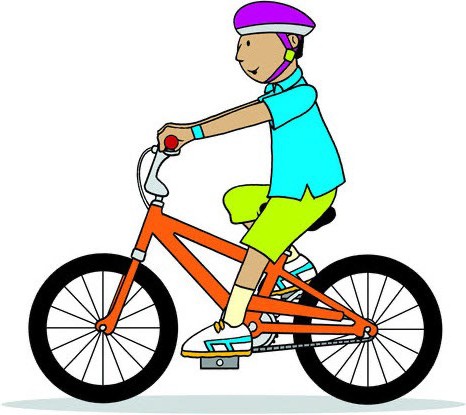 www.teachingenglish.org.uk
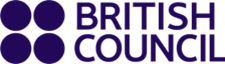 Quiz question 2
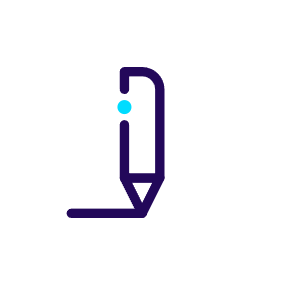 Do you play in the playground (doing something active) at school in break times?

Yes, every day.

Some days.

No.
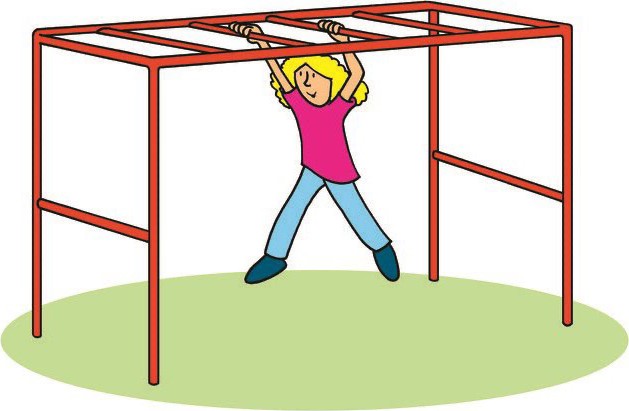 www.teachingenglish.org.uk
Quiz question 3
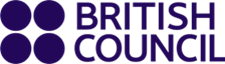 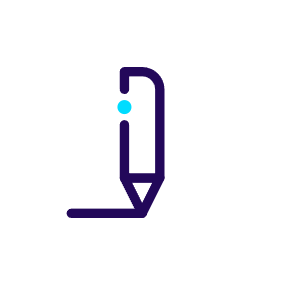 Do you have sports lessons at school?

Yes, every day.

Some days.

No.
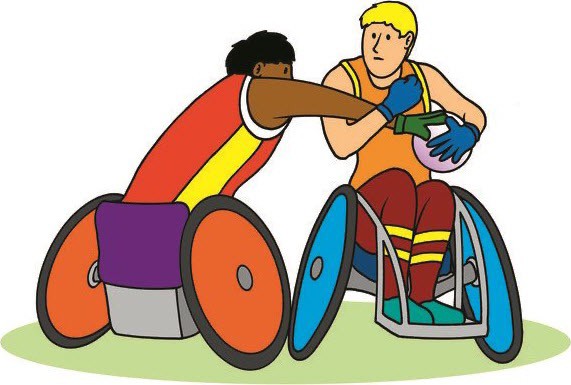 www.teachingenglish.org.uk
Quiz question 4
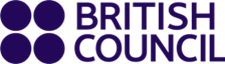 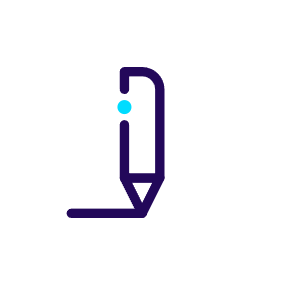 Do you ride your bike or scooter, or go skateboarding or rollerblading after school?

Yes, every day.

Some days.

No.
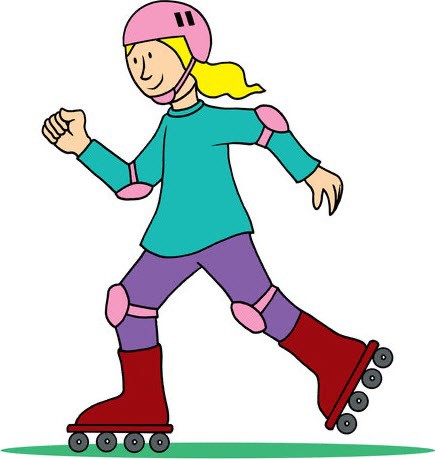 www.teachingenglish.org.uk
Quiz question 5
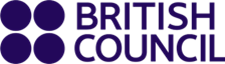 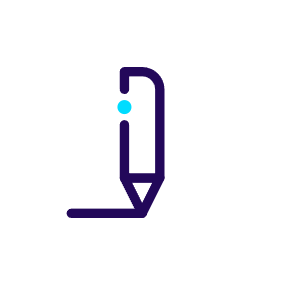 Do you do a sports activity, like football or gymnastics, after school?

Yes, every day.

Some days.

No.
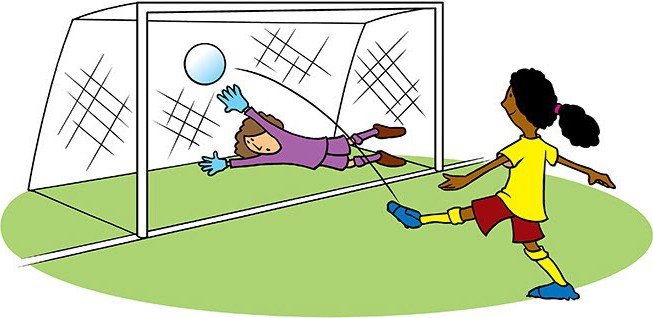 www.teachingenglish.org.uk
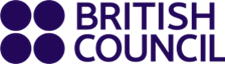 Quiz question 6
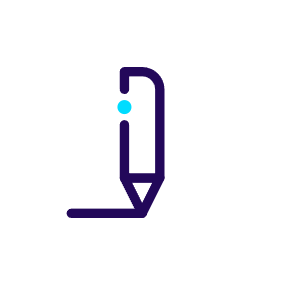 Do you do another physical activity that makes you breathe harder?

Yes, every day.

Some days.

No.
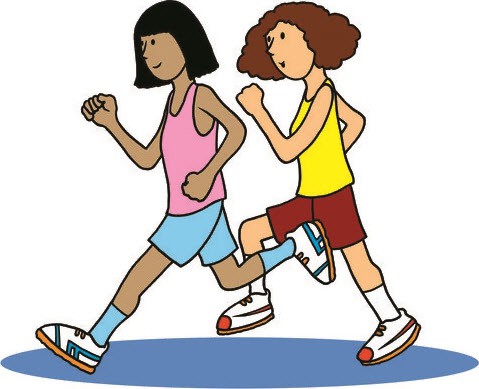 www.teachingenglish.org.uk
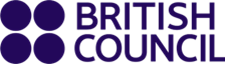 Quiz question 7
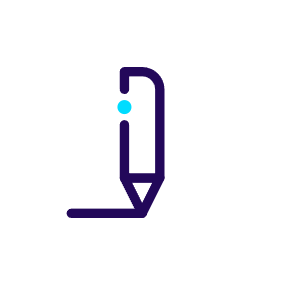 How many hours do you spend looking at a screen every day (for fun, not for school or homework), like watching TV, playing computer games, watching videos or chatting to your friends online?

Less than one hour.

Between one and two hours.

More than two hours.
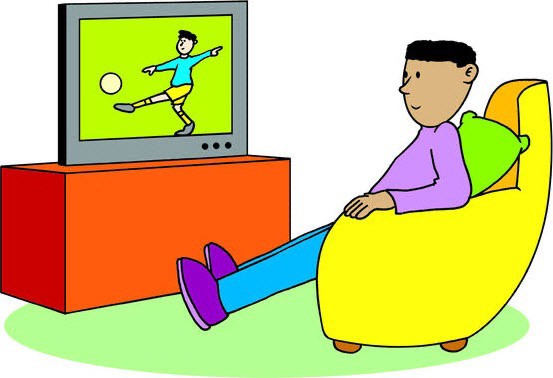 www.teachingenglish.org.uk
Results
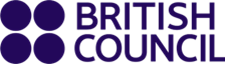 Mostly A: Great! It looks like you do lots of physical activities every day. Well done!

Mostly B: Keep going! It looks like you do some different activities every day. Does it add up to 60 minutes? If yes, great! If not, what other activities would you like to try?

Mostly C: OK, let’s see. It looks like you don’t do many different physical activities every day. Do you do one or two activities for a longer time? If not, try to do more. What activities would you like to try?
www.teachingenglish.org.uk
Lia’s exercise routine
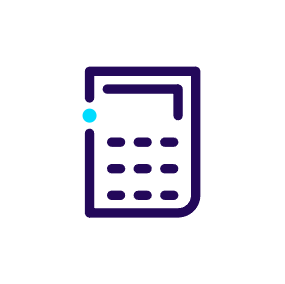 How many minutes of exercise does Lia do every day?
www.teachingenglish.org.uk
Are you active or not?
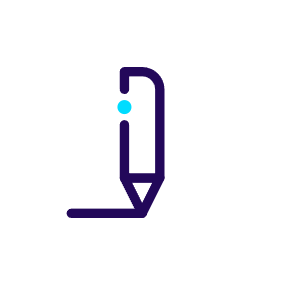 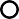 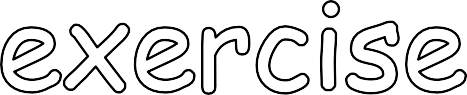 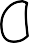 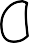 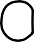 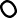 Name:
www.teachingenglish.org.uk
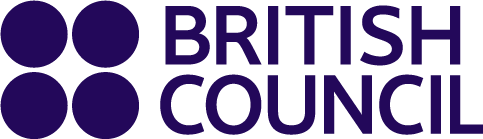 TeachingEnglish lessons
Are you active or not?
Thanks for coming!
www.teachingenglish.org.uk